What Can the Righteous Do?
In the Lord I put my trust;How can you say to my soul,“Flee as a bird to your mountain”?2 For look! The wicked bend their bow,They make ready their arrow on the string,That they may shoot secretlyat the upright in heart.3 If the foundations are destroyed,What can the righteous do?

(Psalm 11:1-3)
[Speaker Notes: Sermon based upon an article written by Joe Price, appearing in The Spirit’s Sword (6/30/2013)
Preached at West Side, on June 30, 2013 AM
Print Slides: 1-3,19,22]
David’s Travails of Life
Goliath and the Philistines (1 Samuel 17)
A paranoid King Saul (1 Samuel 18-23)
His conflict with the Amalekites (1 Samuel 30)
The civil war at his anointing (2 Samuel 2-4)
Battles while reigning as King (2 Samuel 8)
Treachery of his son Absalom (2 Samuel 15)
David had reason to ask, “What can the righteous do?” (Psalm 11:3)
Trust in the Lord
David determined to put his trust in the Lord (Psalm 11:1)
Because God rules from heaven (4)
Because God sees and examines mankind (4)
Because God hates and punishes wickedness (5-6)
Because God loves and upholds righteousness (7)
What Can the Righteous Do?
Continue to keep faith in God                      (Matthew 6:13; Romans 8:37-39)
Matthew 6:13
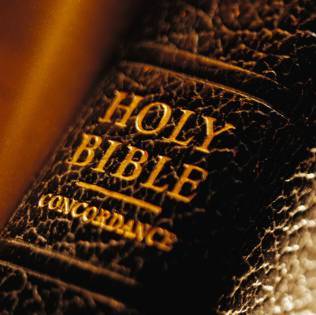 And do not lead us into temptation,But deliver us from the evil one.For Yours is the kingdom and the power and the glory forever. Amen.
Romans 8:37-39
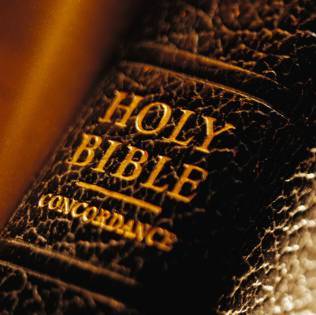 Yet in all these things we are                            more than conquerors through Him                     who loved us. 38 For I am persuaded that neither death nor life, nor angels nor principalities nor powers, nor things present nor things to come, 39 nor height nor depth, nor any other created thing, shall be able to separate us from the love of God which is in Christ Jesus our Lord.
What Can the Righteous Do?
Continue to keep faith in God                      (Matthew 6:13; Romans 8:37-39)
Continue to pray (Acts 4:24,29-30)
Acts 4:24, 29-30
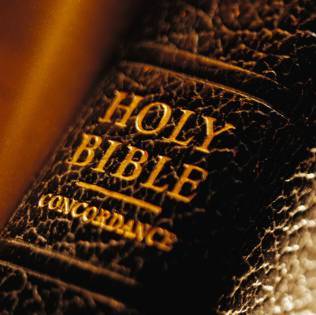 24 So when they heard that, they                     raised their voice to God with one                     accord and said: “Lord, You are God, who made heaven and earth and the sea, and all that is in them…
…29 Now, Lord, look on their threats, and grant to Your servants that with all boldness they may speak Your word, 30 by stretching out Your hand to heal, and that signs and wonders may be done through the name of Your holy Servant Jesus.
What Can the Righteous Do?
Continue to keep faith in God                      (Matthew 6:13; Romans 8:37-39)
Continue to pray (Acts 4:24,29-30)
Be careful not to be consumed by anger    (Psalm 37:1; Ecclesiastes 7:9; Romans 12:18-19)
Psalm 37:1-2
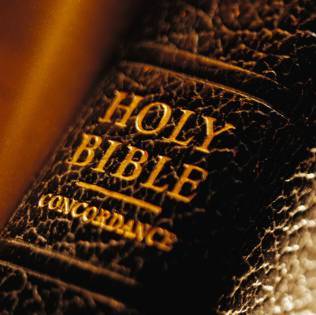 Do not fret because of evildoers,Nor be envious of the workers of                    iniquity.  2 For they shall soon be cut down like the grass, And wither as the green herb.

Fret – (chârâ, khaw-raw’) to glow or grow warm; figuratively (usually) to blaze up, of anger, zeal, jealousy: - be angry, burn, be displeased (Strong)
Ecclesiastes 7:9
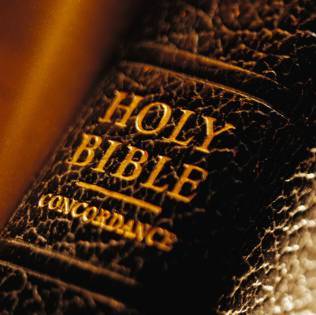 Do not hasten in your spirit to be                angry, For anger rests in the                               bosom of fools.
Romans 12:18-19
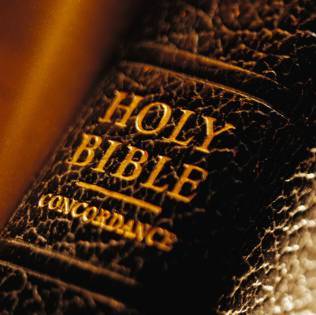 If it is possible, as much as depends                 on you, live peaceably with all men.                  19 Beloved, do not avenge yourselves, but rather give place to wrath; for it is written, “Vengeance is Mine, I will repay,” says the Lord.
What Can the Righteous Do?
Continue to keep faith in God                      (Matthew 6:13; Romans 8:37-39)
Continue to pray (Acts 4:24,29-30)
Be careful not to be consumed by anger    (Psalm 37:1; Ecclesiastes 7:9; Romans 12:18-19)
Overcome evil with good                               (Romans 12:17,20-21; 1 Peter 2:21-23)
Romans 12:17, 20-21
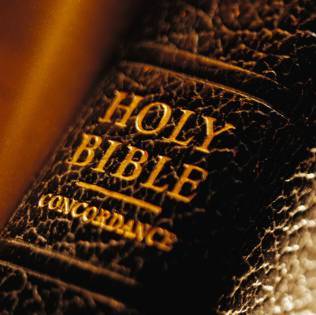 17 Repay no one evil for evil…

… 20 Therefore “If your enemy is hungry, feed him; If he is thirsty, give him a drink; For in so doing you will heap coals of fire on his head.” 21 Do not be overcome by evil, but overcome evil with good.
1 Peter 2:21-23
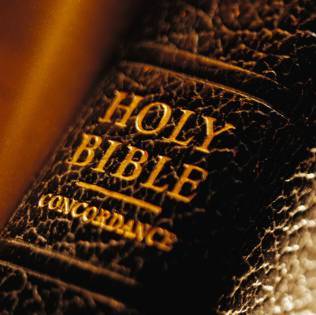 For to this you were called, because               Christ also suffered for us, leaving us an example, that you should follow His steps:  22 “Who committed no sin, Nor was deceit found in His mouth”;  23 who, when He was reviled, did not revile in return; when He suffered, He did not threaten, but committed Himself to Him who judges righteously.
What Can the Righteous Do?
Continue to keep faith in God                      (Matthew 6:13; Romans 8:37-39)
Continue to pray (Acts 4:24,29-30)
Be careful not to be consumed by anger    (Psalm 37:1; Ecclesiastes 7:9; Romans 12:18-19)
Overcome evil with good                               (Romans 12:17,20-21; 1 Peter 2:21-23)
Remember they are living for heaven (Philippians 3:17, 20-21; 1 Peter 2:11-12)
Philippians 3:17, 20-21
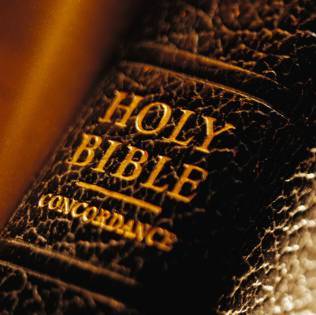 17 Brethren, join in following my                    example, and note those who so walk,                as you have us for a pattern…
…20 For our citizenship is in heaven, from which we also eagerly wait for the Savior, the Lord Jesus Christ, 21 who will transform our lowly body that it may be conformed to His glorious body, according to the working by which He is able even to subdue all things to Himself.
1 Peter 2:11-12
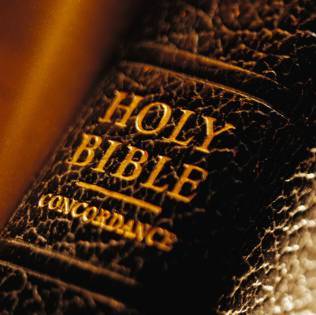 Beloved, I beg you as sojourners and                 pilgrims, abstain from fleshly lusts                      which war against the soul, 12 having your conduct honorable among the Gentiles, that when they speak against you as evildoers, they may, by your good works which they observe, glorify God in the day of visitation.
What Can the Righteous Do?
Continue to keep faith in God                      (Matthew 6:13; Romans 8:37-39)
Continue to pray (Acts 4:24,29-30)
Be careful not to be consumed by anger    (Psalm 37:1; Ecclesiastes 7:9; Romans 12:18-19)
Overcome evil with good                               (Romans 12:17,20-21; 1 Peter 2:21-23)
Remember they are living for heaven (Philippians 3:17, 20-21; 1 Peter 2:11-12)
Obey God rather than men                                    (1 Peter 2:13-17; Acts 5:27-30)
1 Peter 2:13-17
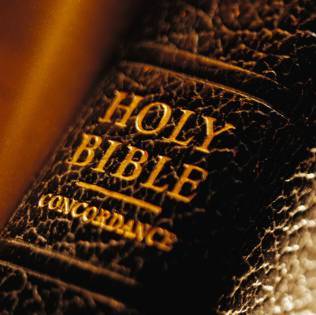 Therefore submit yourselves to every ordinance of man for the Lord’s sake,           whether to the king as supreme, 14 or to governors, as to those who are sent by him for the punishment of evildoers and for the praise of those who do good. 15 For this is the will of God, that by doing good you may put to silence the ignorance of foolish men— 16 as free, yet not using liberty as a cloak for vice, but as bondservants of God. 17 Honor all people. Love the brotherhood. Fear God. Honor the king.
Acts 5:27-30 (exception)
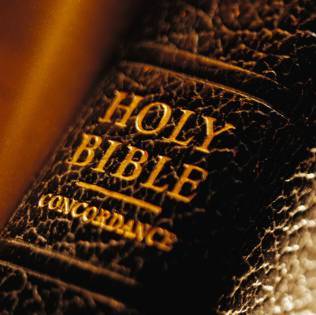 Then the captain went with the                      officers and brought them without                        violence, for they feared the people, lest they should be stoned. 27 And when they had brought them, they set them before the council. And the high priest asked them, 28 saying, “Did we not strictly command you not to teach in this name? And look, you have filled Jerusalem with your doctrine, and intend to bring this Man’s blood on us!” 29 But Peter and the other apostles answered and said: “We ought to obey God rather than men.”
Conclusion
Your faith will be tested by the promotion of sin by a faithless, godless society. Stand upon the ground of truth and stand up for Christ. 

“Watch, stand fast in the faith, be brave, be strong.  Let all that you do be done with love.”
(1 Corinthians 16:13-14)